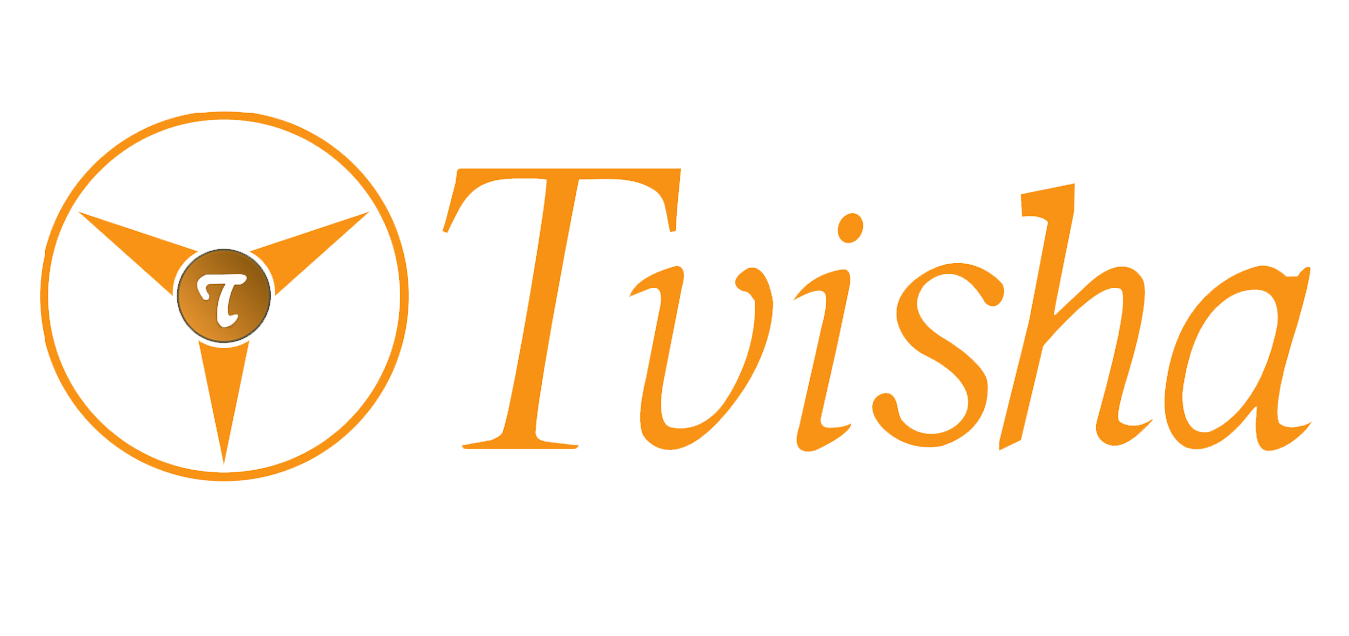 Digital marketing
services and solutions
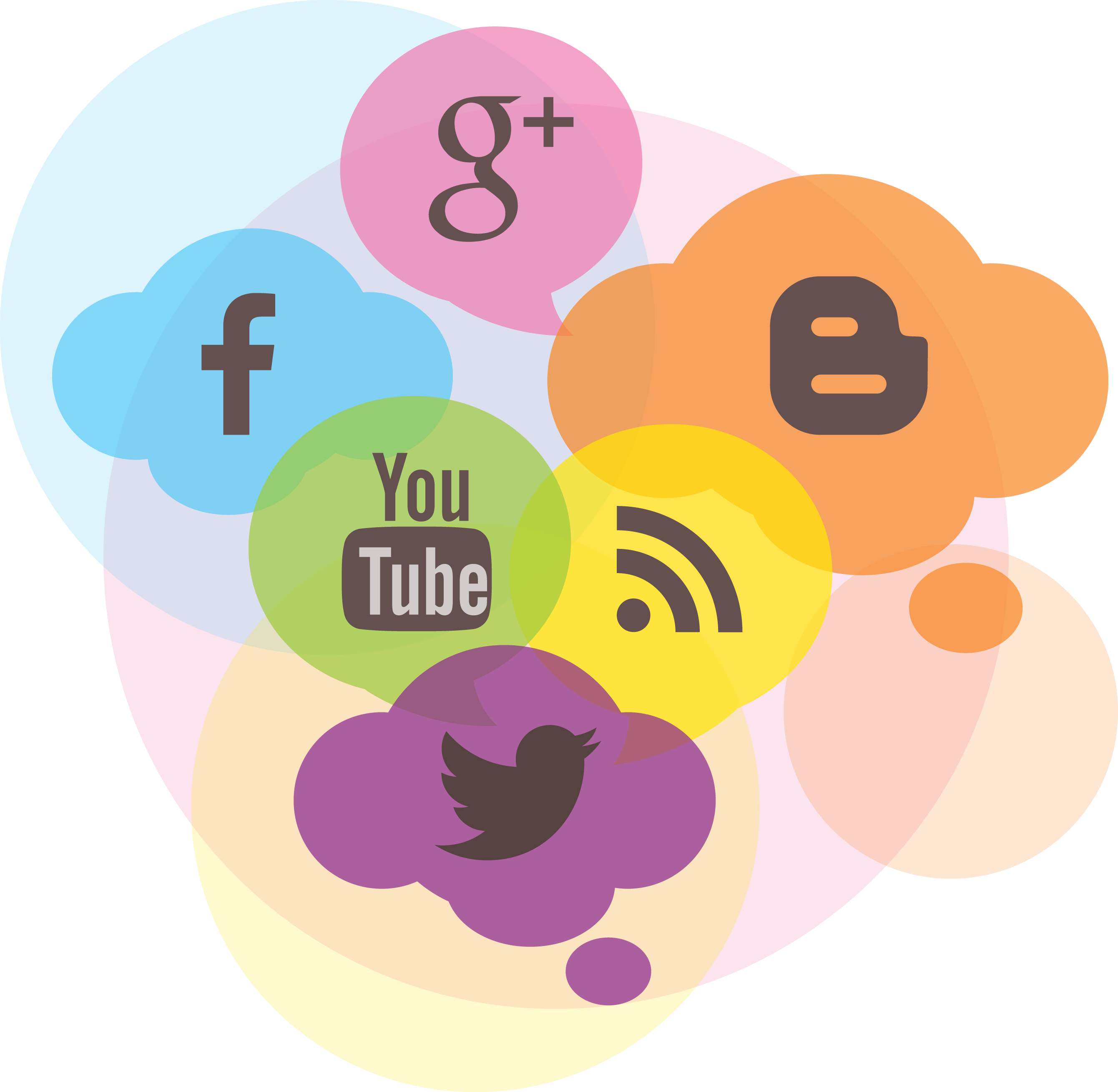 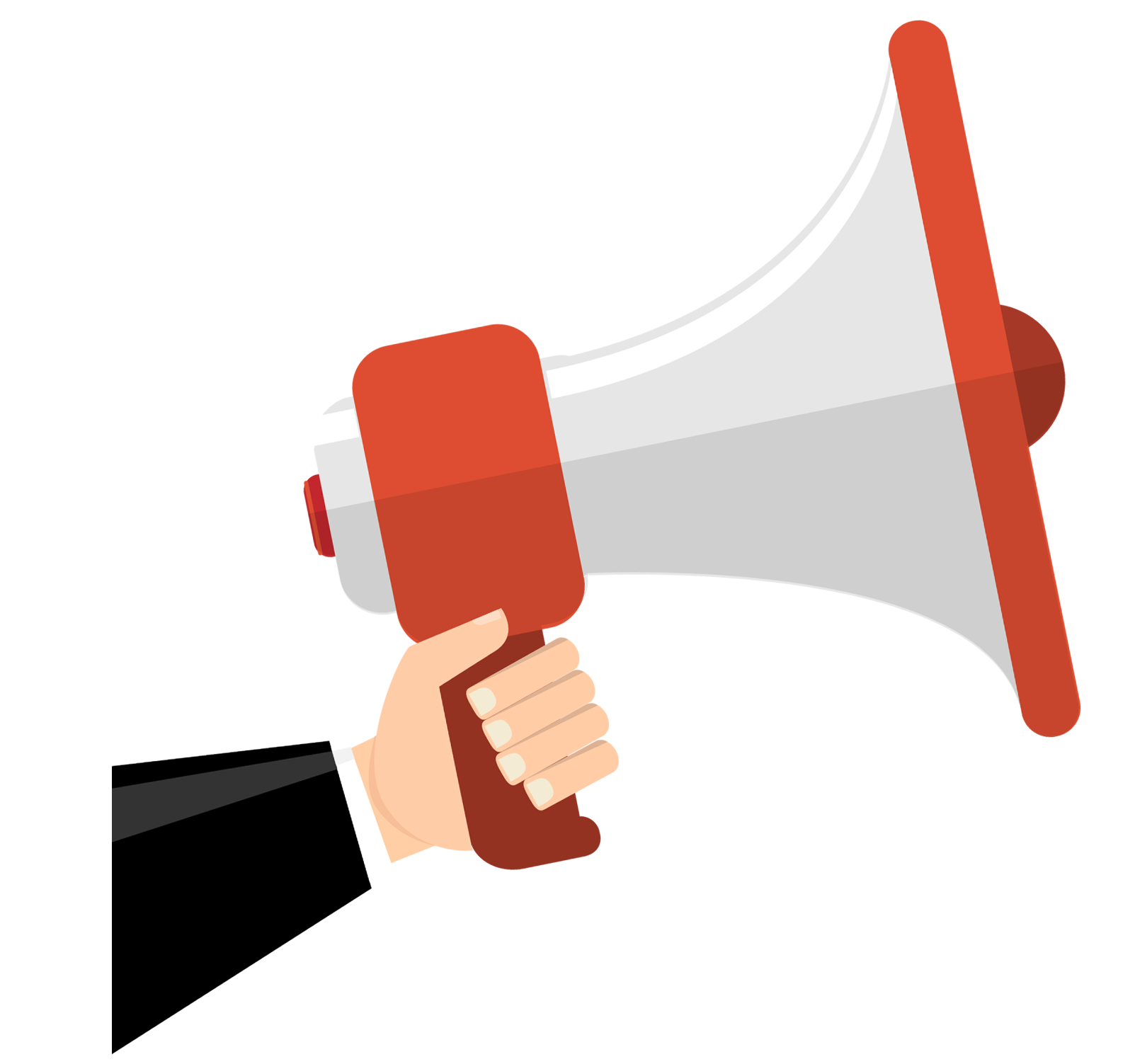 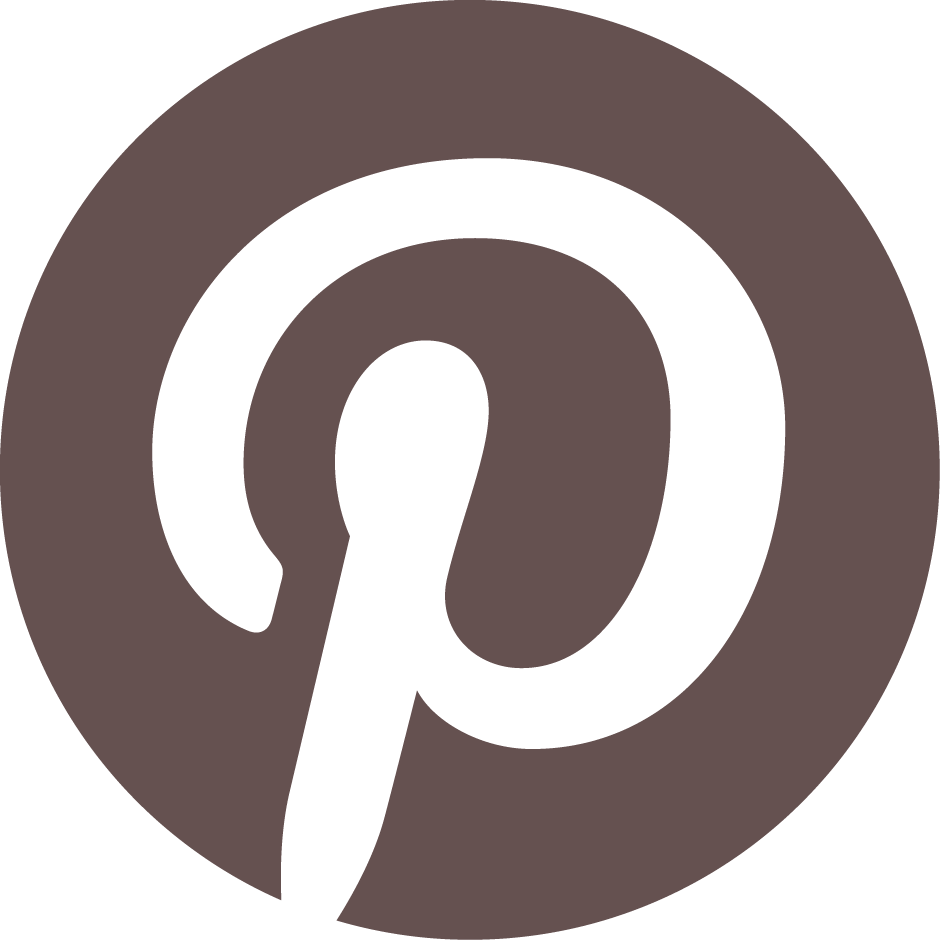 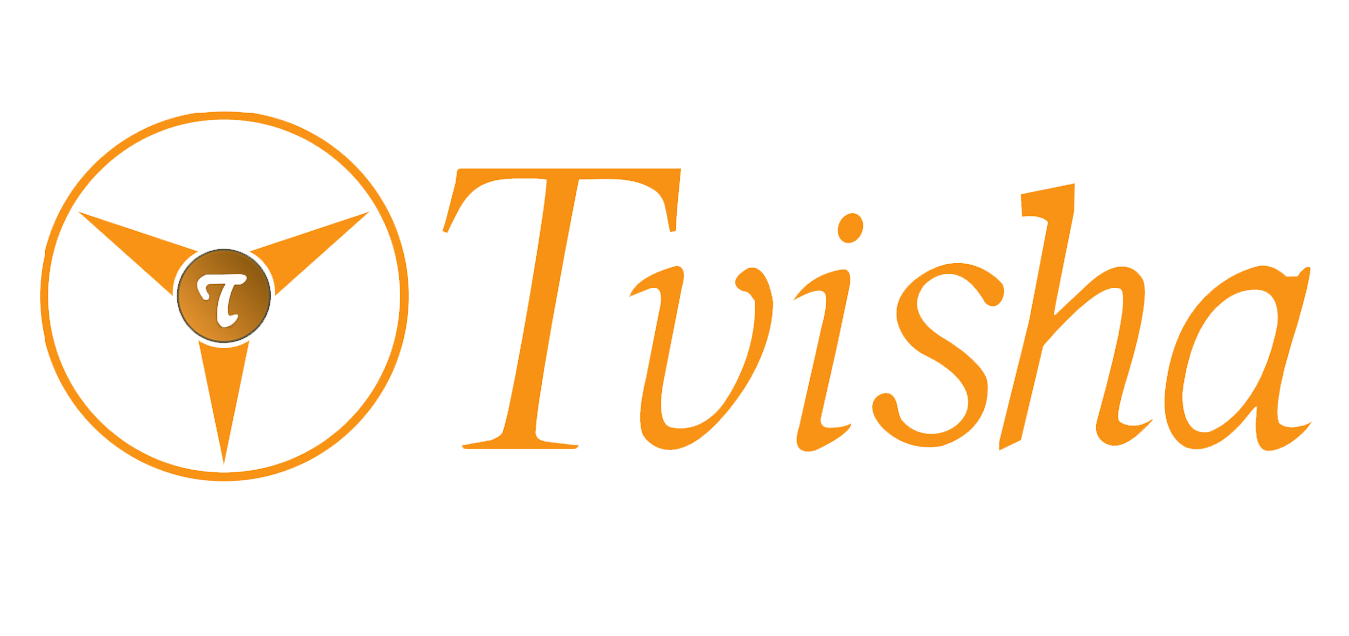 Concept and need
2
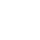 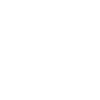 Businesses need an Integrated 
Digital Marketing strategy that is in sync with ever-evolving trends and the changing needs of the organization to achieve enviable y/y growth.
Through the 
Ubiquitous 
medium - Internet
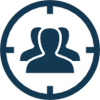 1
3
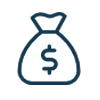 Relatively new and 
more effective method 
of reaching out to 
target audience
With relatively 
small budget
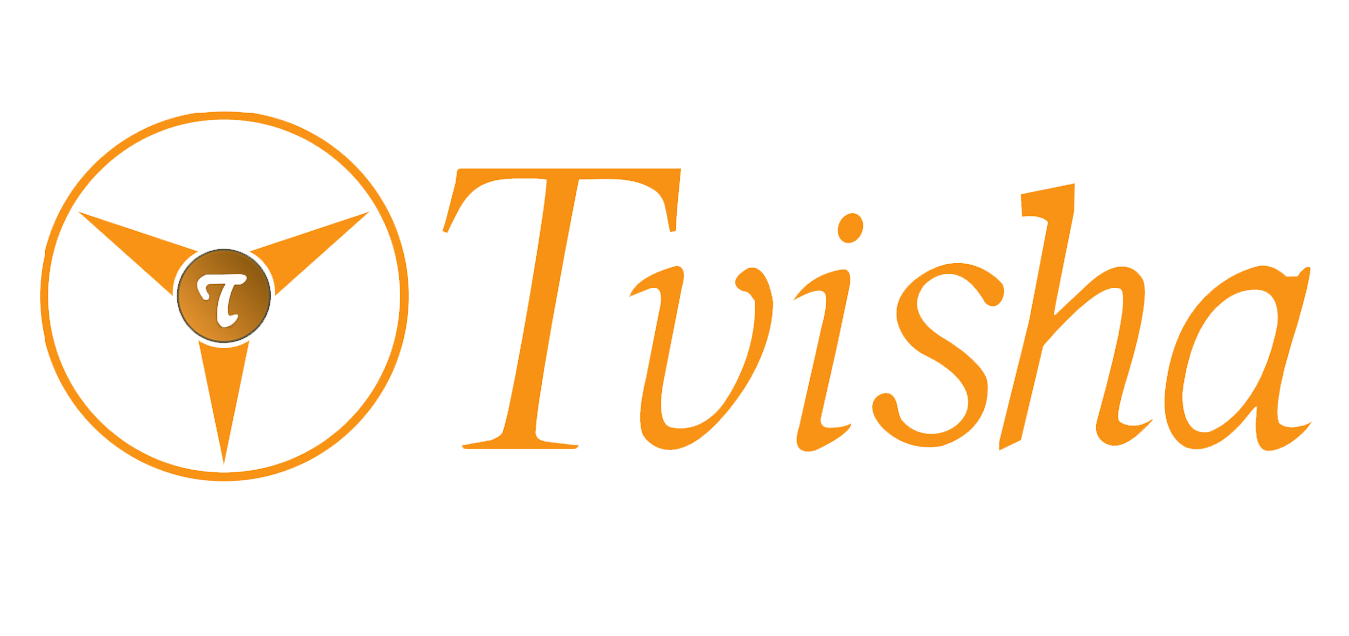 Graphs
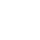 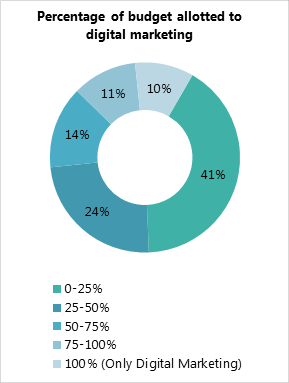 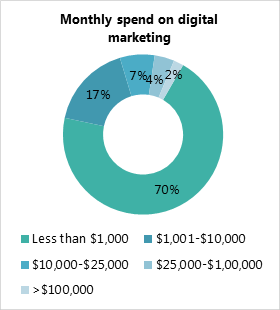 How is Digital MarketingHelpful for your Business Growth
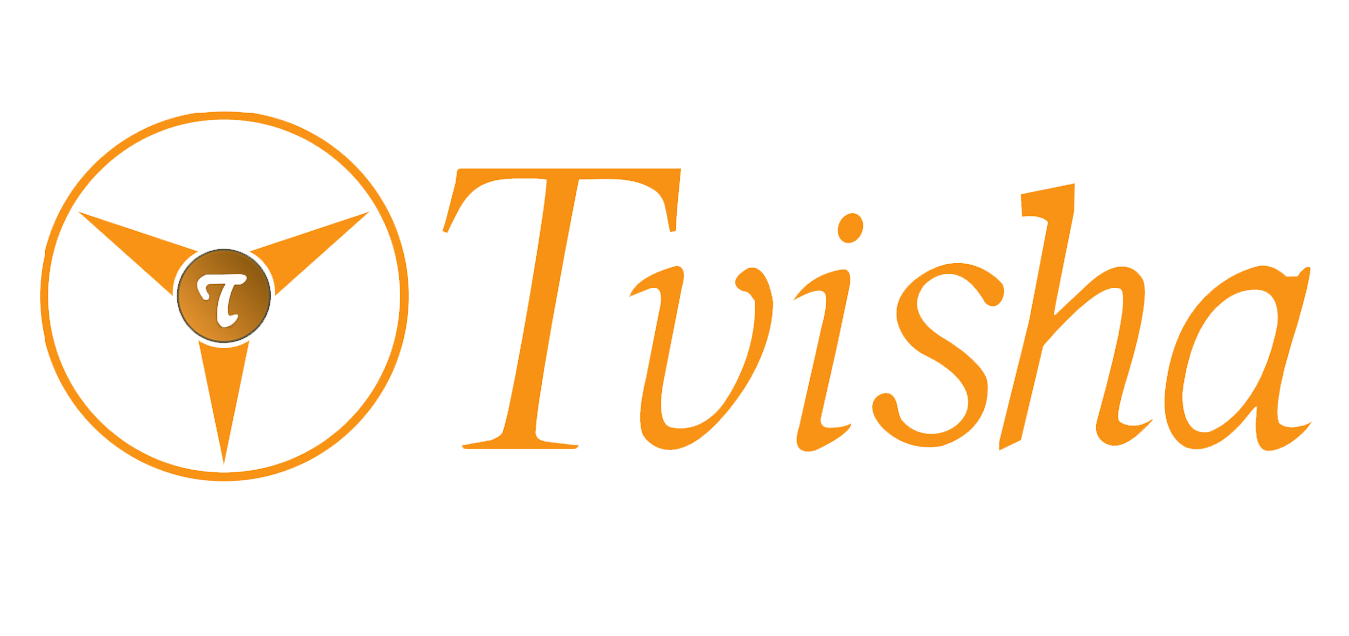 Focusing on Target 
Audience
Promoting Contextual 
Marketing
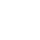 IncreasingLeads
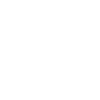 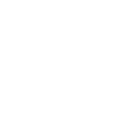 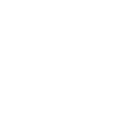 Digital Marketing helps business by
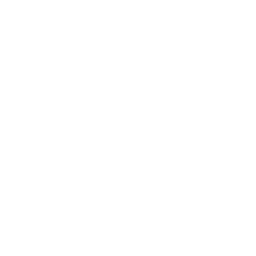 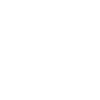 Swiftly disseminating 
Information
Upping online 
presence
Emerging importance ofDigital Marketing
Businesses increasingly gravitating to this technique due to
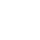 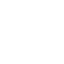 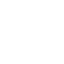 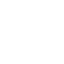 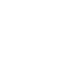 Rapid rise in 
Dependable home 
delivery services
Upward shift in 
purchasing power
Preference to Online 
Shopping over traditional 
brick & mortar bazaars
Increased Mobile and 
Internet penetration
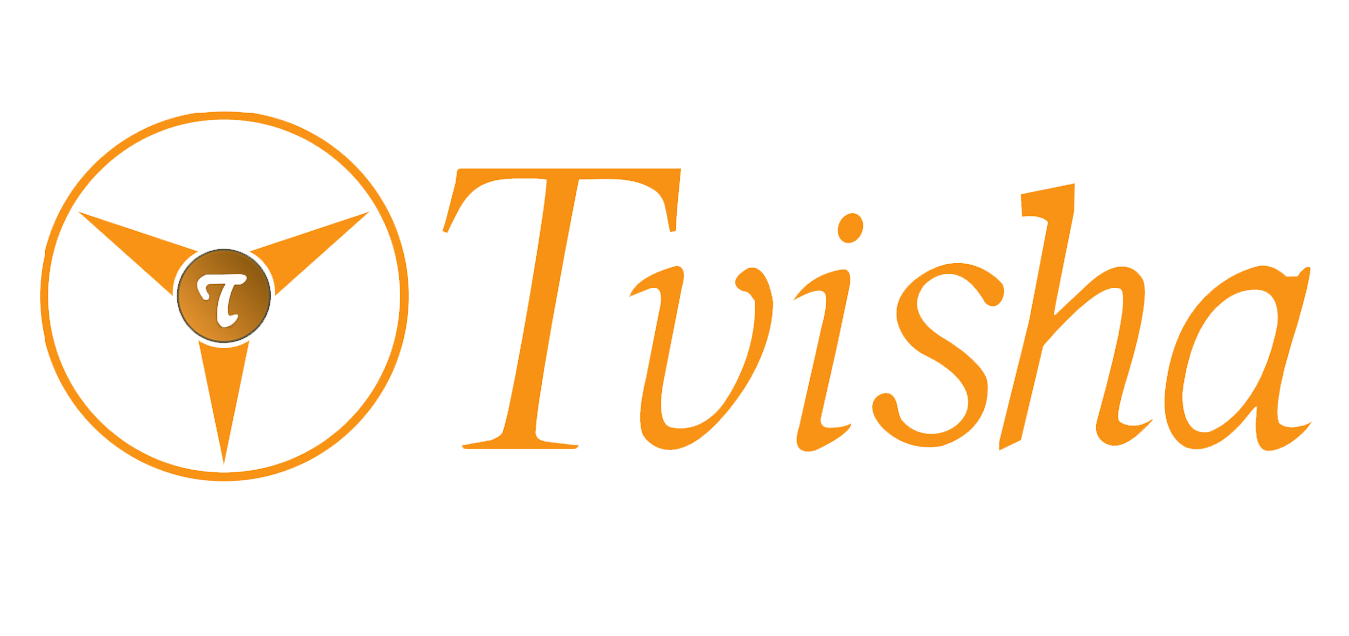 Why Tvisha
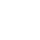 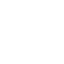 Tvisha Technologies
is a strategic disruptor 
in the field of Integrated Digital Marketing
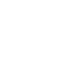 1
5
Seasoned Professionals 
to help through the 
maze of marketing.
Custom Designed Strategies to elicit 
optimal response 
to Clients
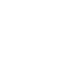 2
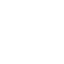 4
Out of the Box 
solutions across 
Industry verticals
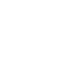 3
Time-tested and 
path breaking 
technologies at work
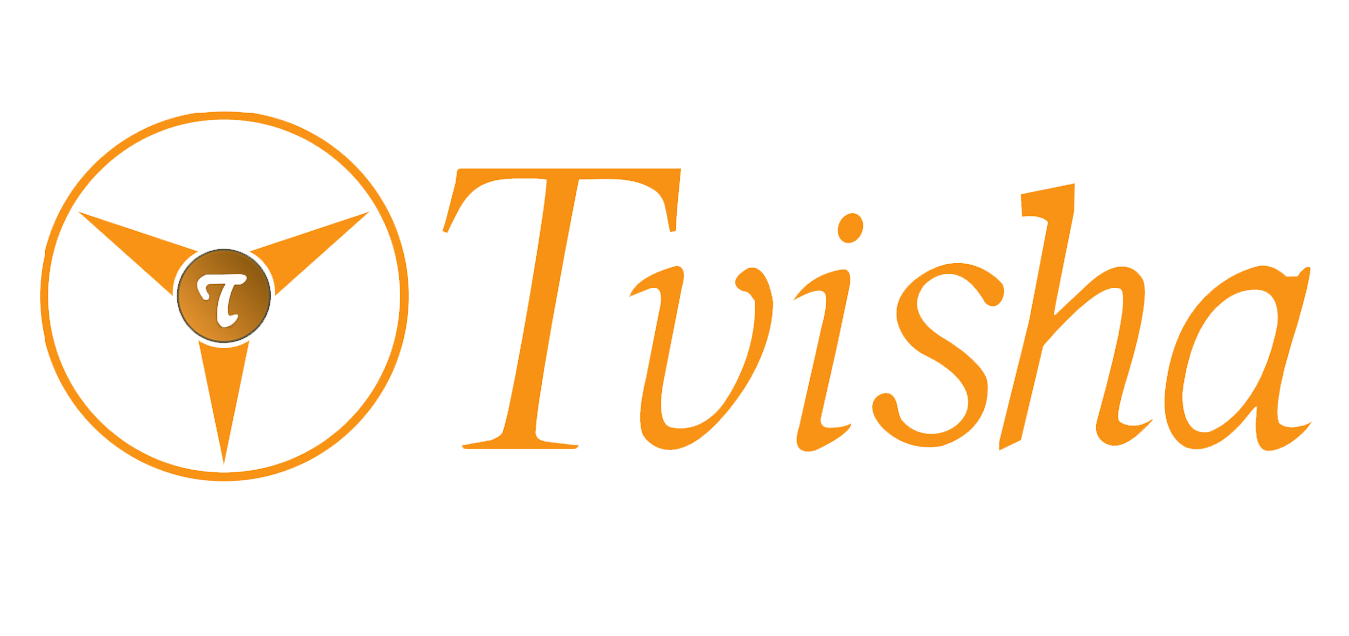 WHAT WE OFFER :Digital Marketing Services
Basic Digital to advanced Digital Marketing to swell
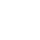 Lead generation
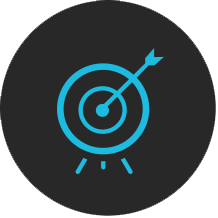 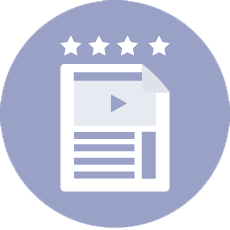 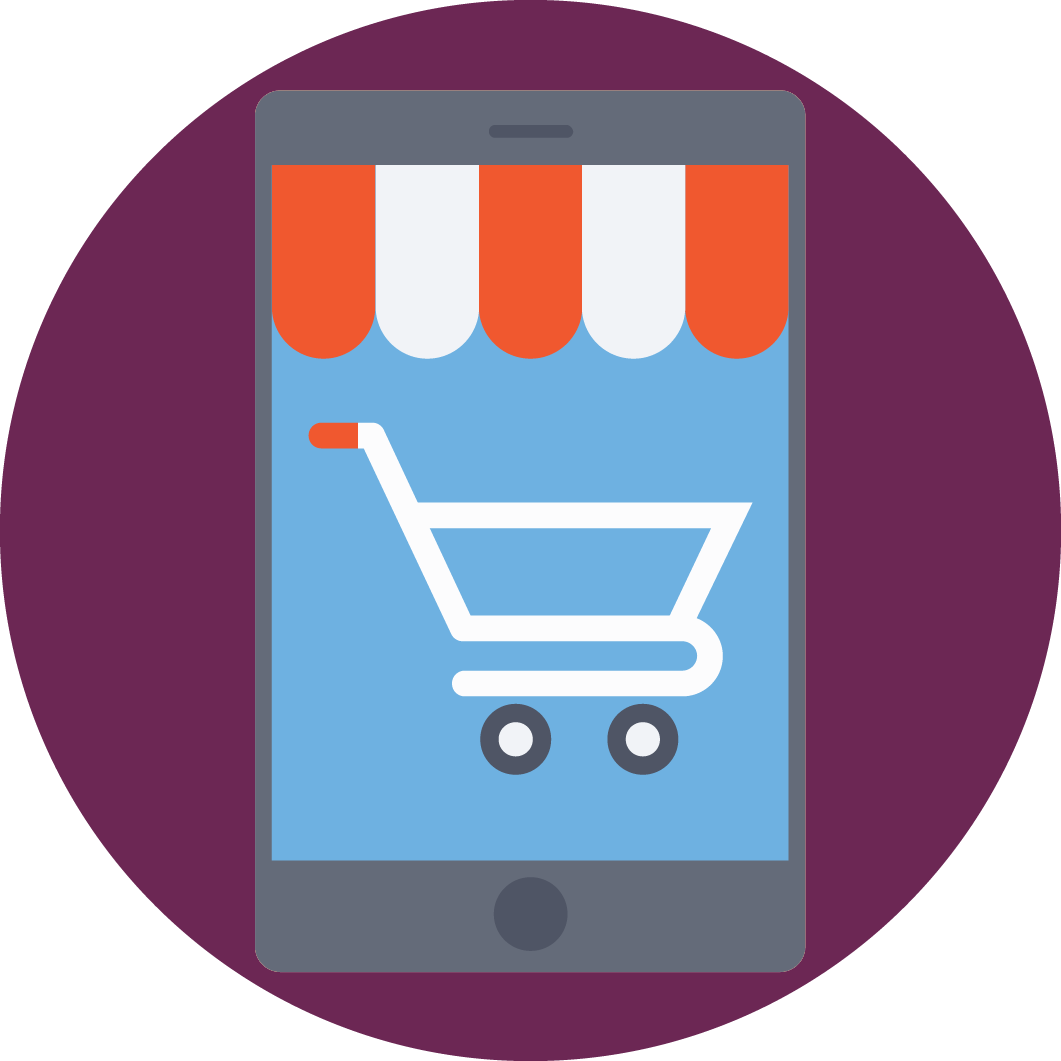 Brand Promotion
Online reputation
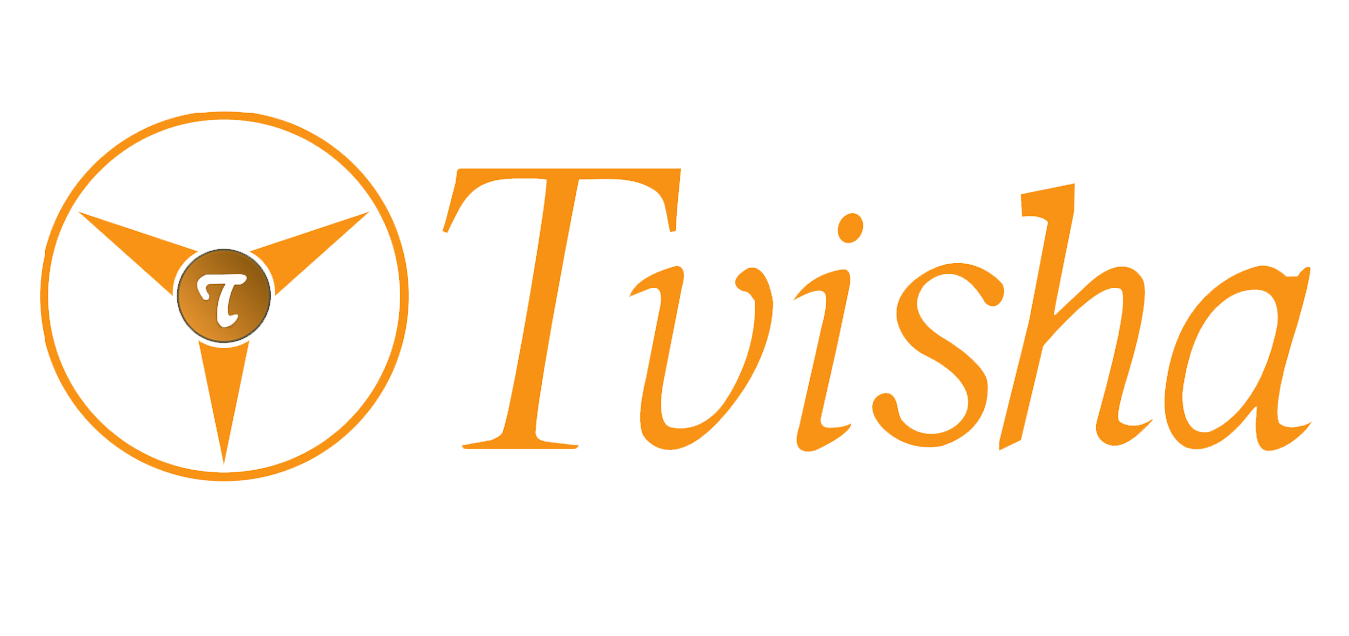 WHAT WE OFFER :Digital Marketing Services
Search Engine Optimization
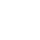 ContentMarketing
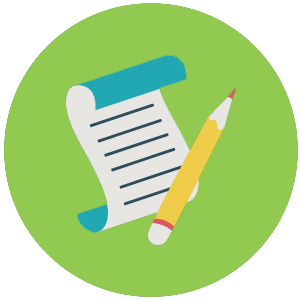 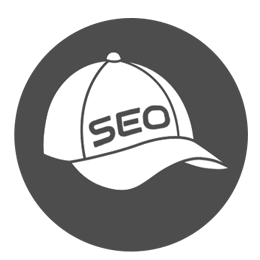 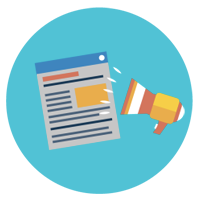 White hat SEO for long lasting 
traffic, ranking, lead generation
ContentOptimization
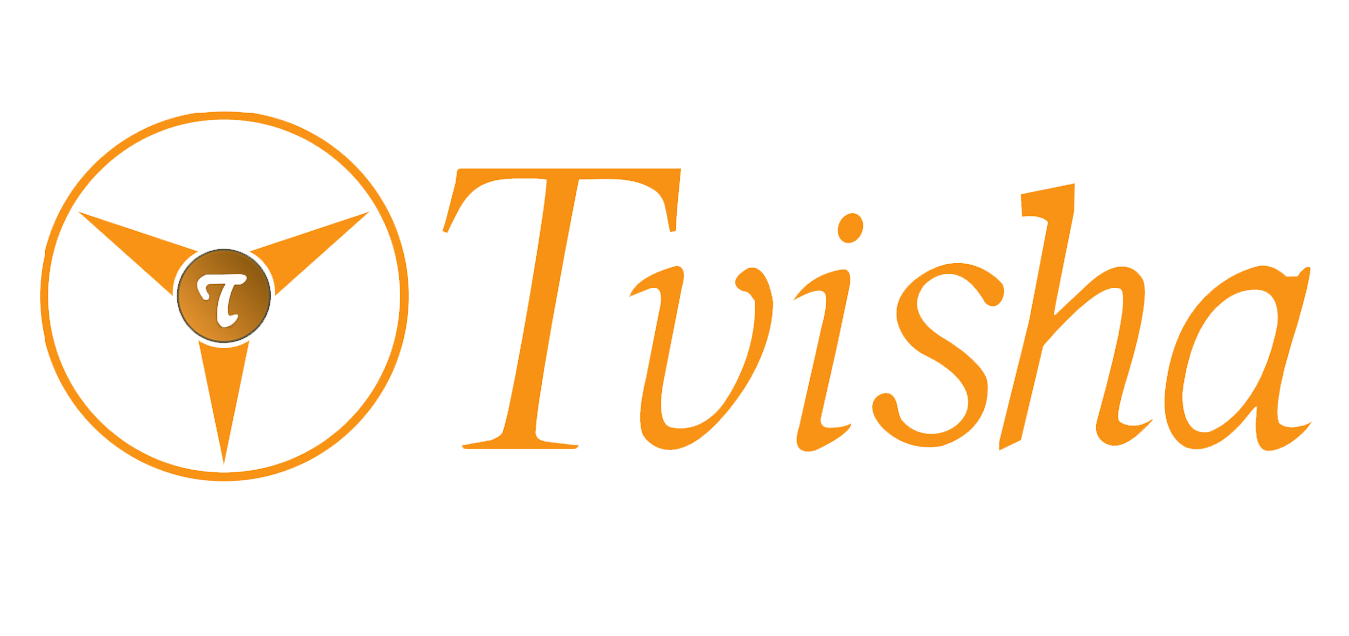 WHAT WE OFFER :Digital Marketing Services
Social Media Marketing
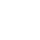 FREE Ads
PAID Ads
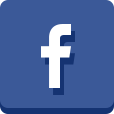 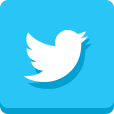 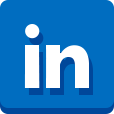 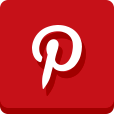 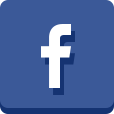 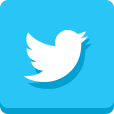 Facebook
Twitter
LinkedIn
Pinterest
Facebook
Twitter
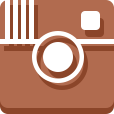 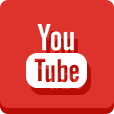 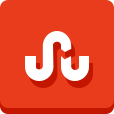 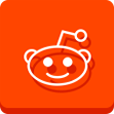 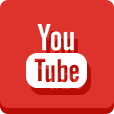 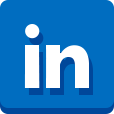 LinkedIn
Instagram
YouTube
Stumbleupon
Reddit
YouTube
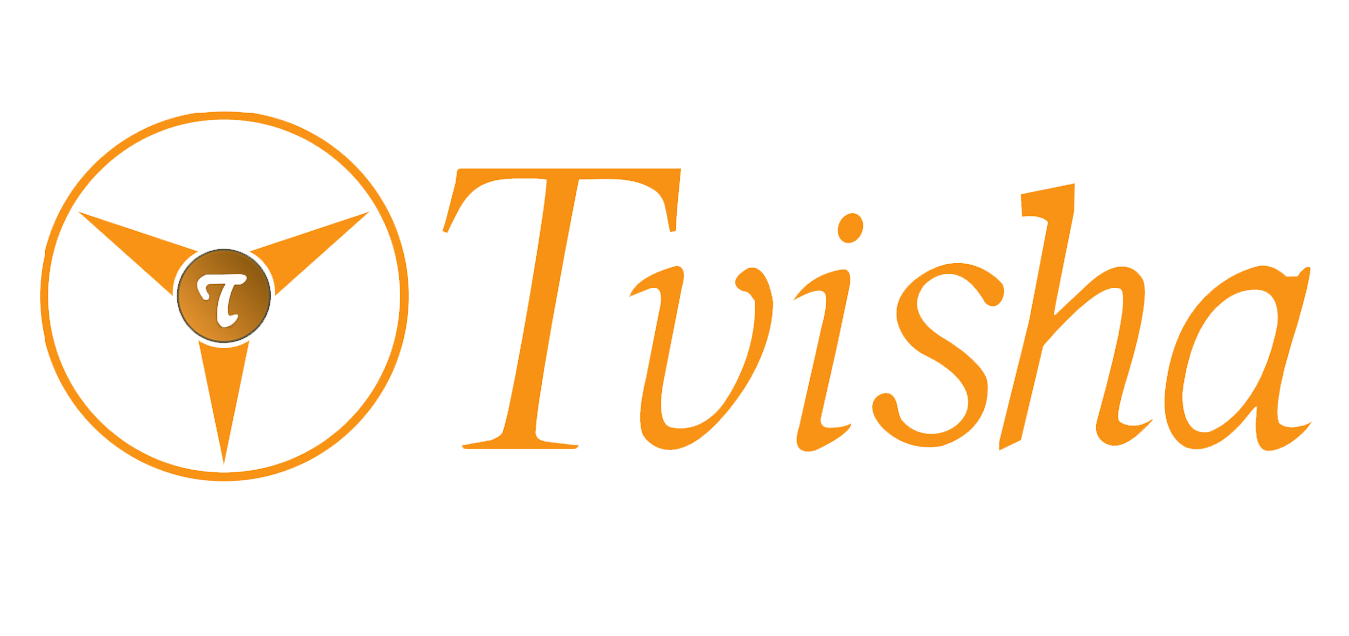 WHAT WE OFFER :Digital Marketing Services
Pay Per Click
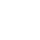 Search ads
Display ads
Search & display ads
Shopping ads
Product listing ads
App marketing ads
Re-marketing ads
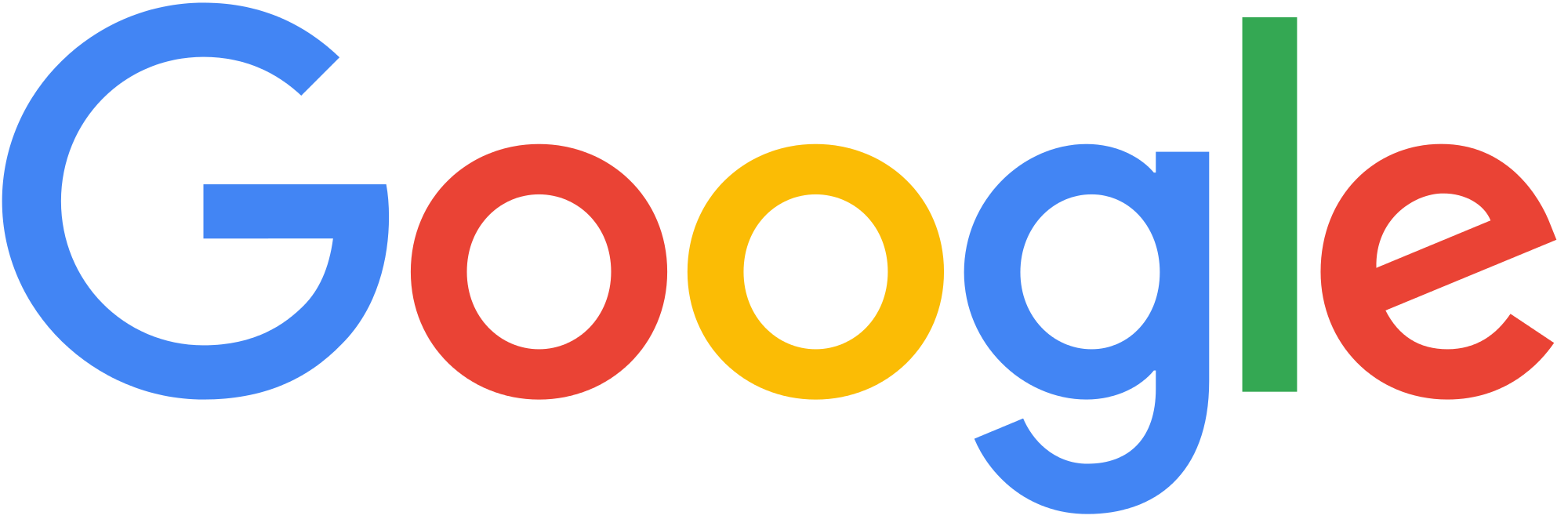 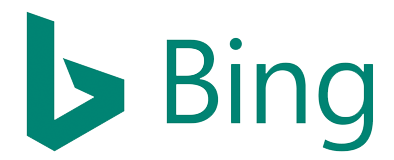 AdWords
AdWords
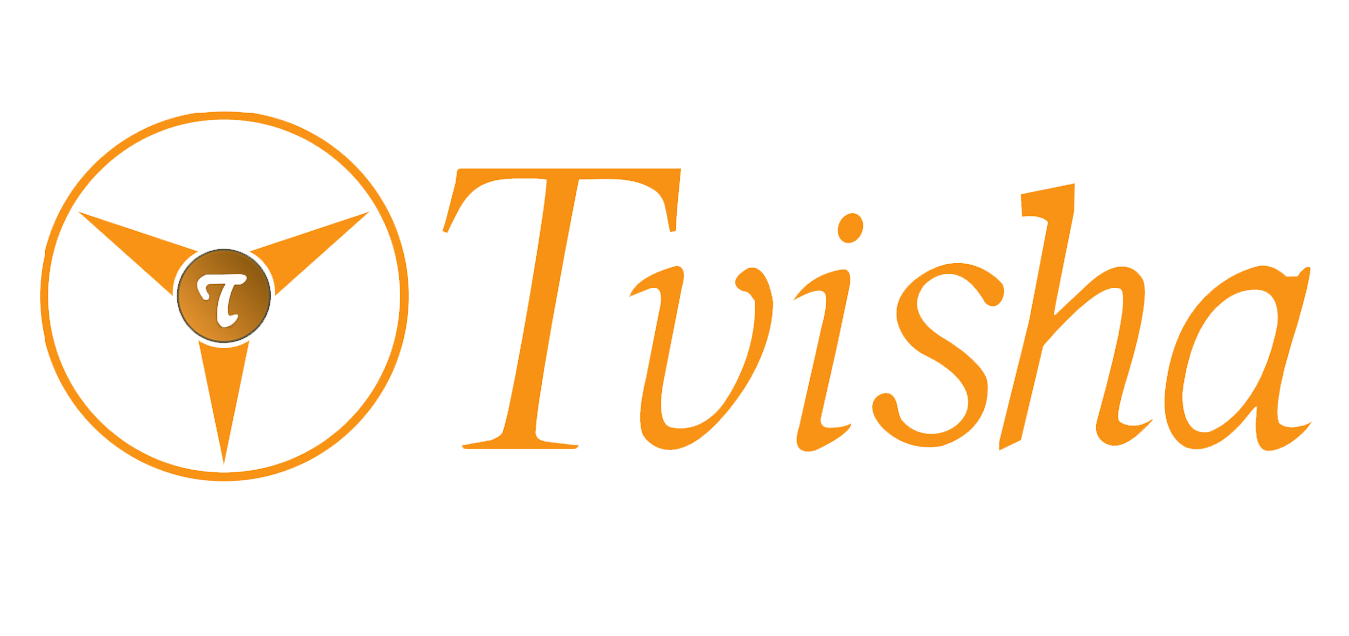 WHAT WE OFFER :Digital Marketing Services
Online Reputation Management
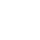 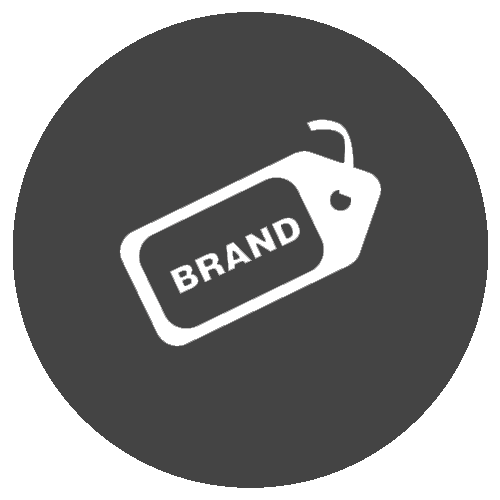 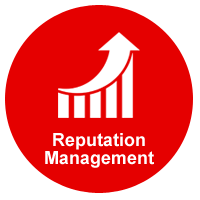 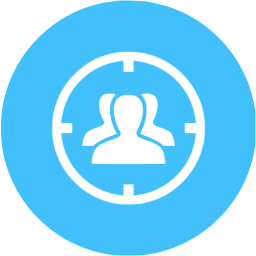 Increasing online 
Reputation in all 
social media platforms
Promoting product/service 
related content into 
target audience places
Increasing Online 
brand value
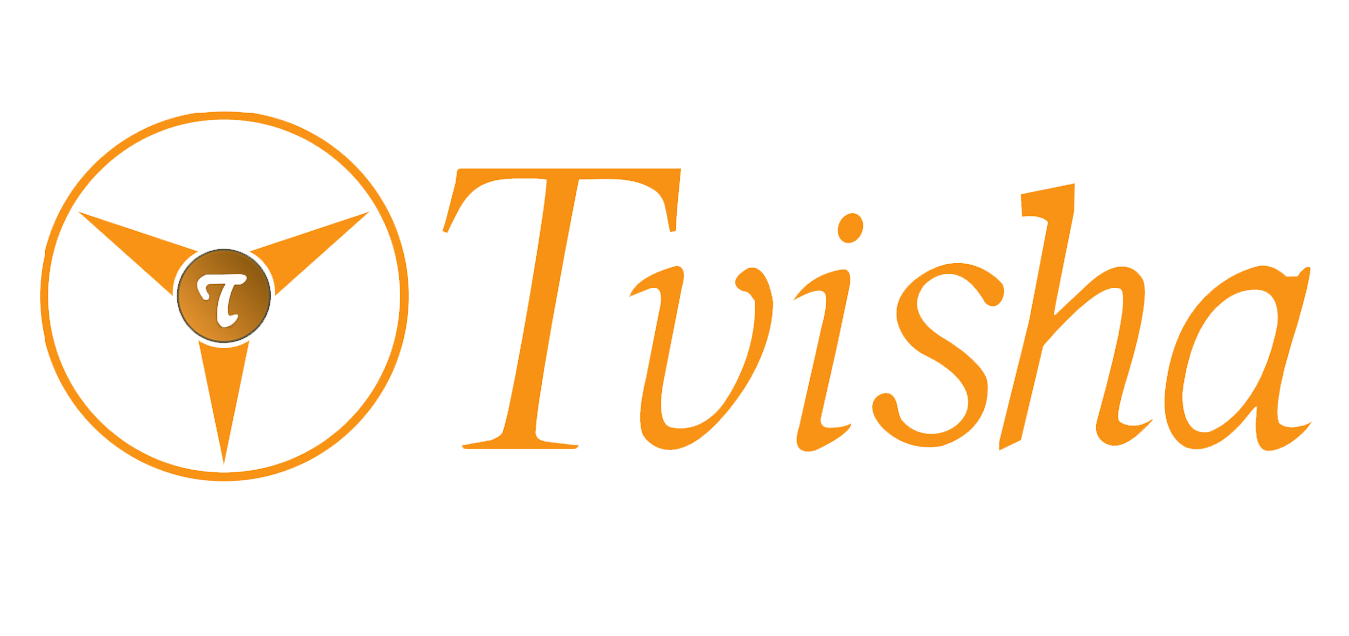 Thanks!
Any questions ?

Contact us at
+91 40-29804061
support@tvisha.com